Окружающий мир4 класс
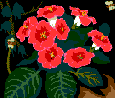 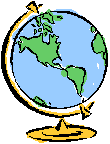 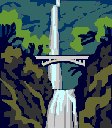 Результаты научных открытий работают как на человека, так и против него и природы.
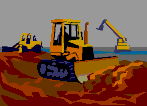 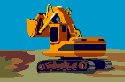 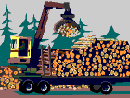 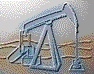 «Я ведь, друзья мои, пишу о природе, сам же думаю только о людях. Мы хозяева природы, а она для нас кладовая солнца с великими сокровищами жизни. Рыбе – вода, птице – воздух, зверю – лес, степь, горы. А человеку нужна Родина, и охранять природу – значит охранять Родину»
						Пришвин
Заповедник – это заповедное место, где оберегаются и сохраняются участки природы, культурные ценности.
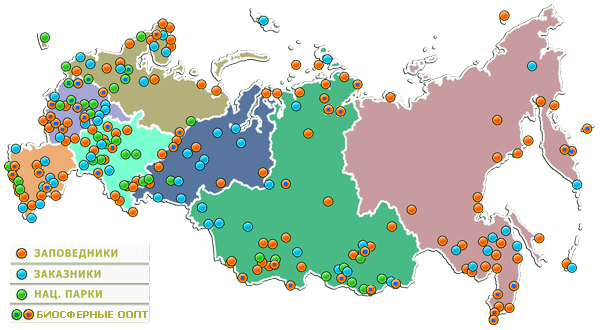 Государственные природные заказники
зоологические
ботанические
комплексные
гидрологические
План:
Название заповедника (заказника)
Местонахождение.
Когда был создан.
 Растительный  и животный мир.
Занятия ученых в заповеднике.
Астраханский заповедник
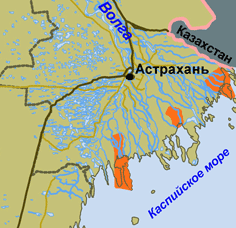 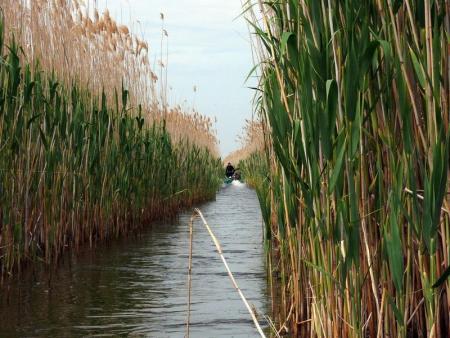 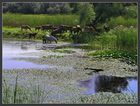 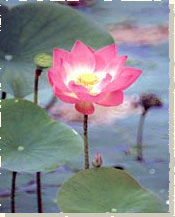 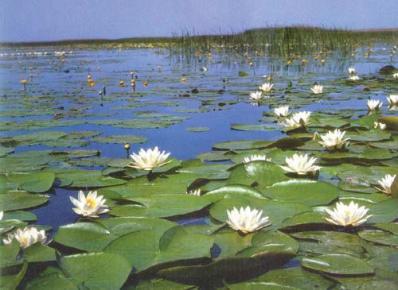 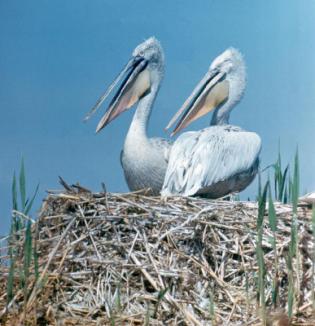 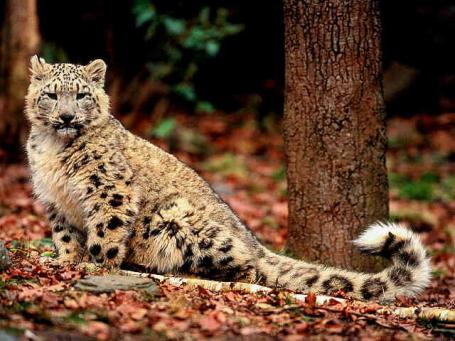 Кудрявые пеликаны
Камышовый кот
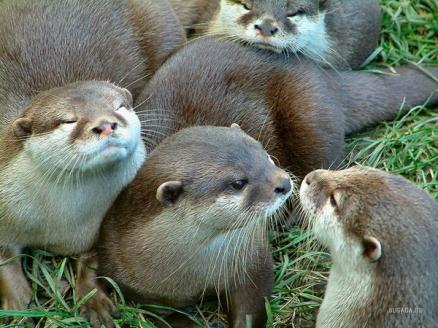 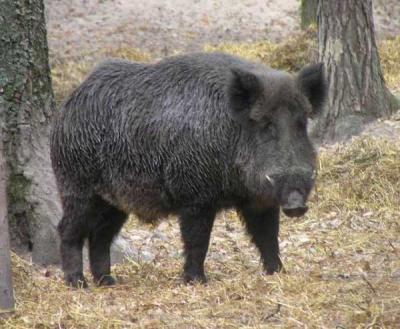 выдры
кабан
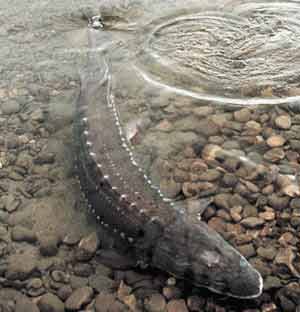 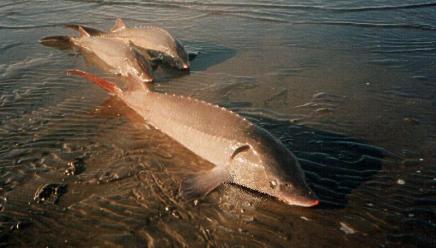 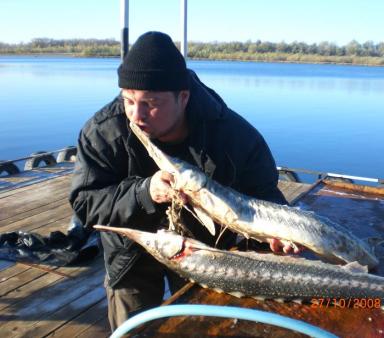 Осётр
Белуга
Бештаугорский  заказник
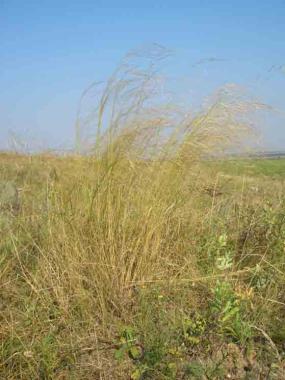 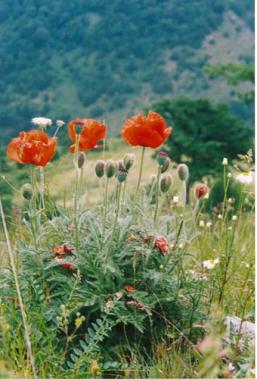 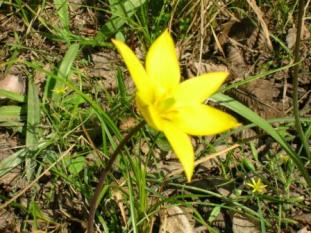 Тюльпан Биберштейна
Ковыль
Мак прицветниковый
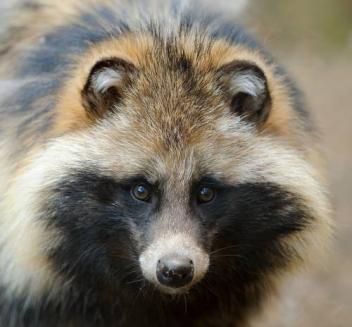 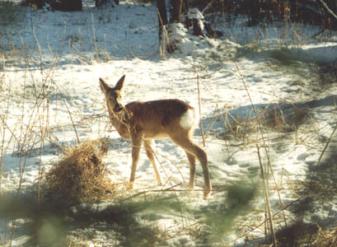 Косули
Енотовидная собака
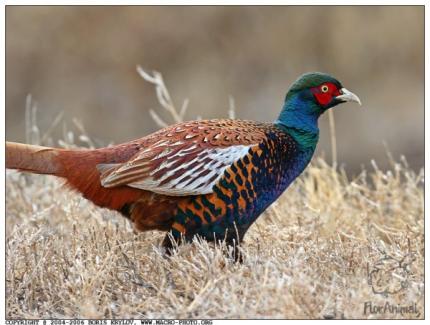 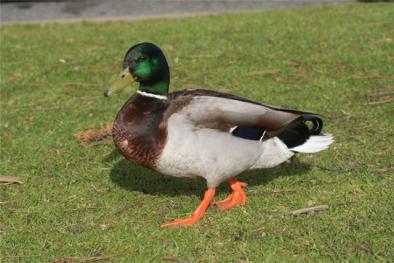 Кряква
Фазан
Кумагорский комплексный заказник
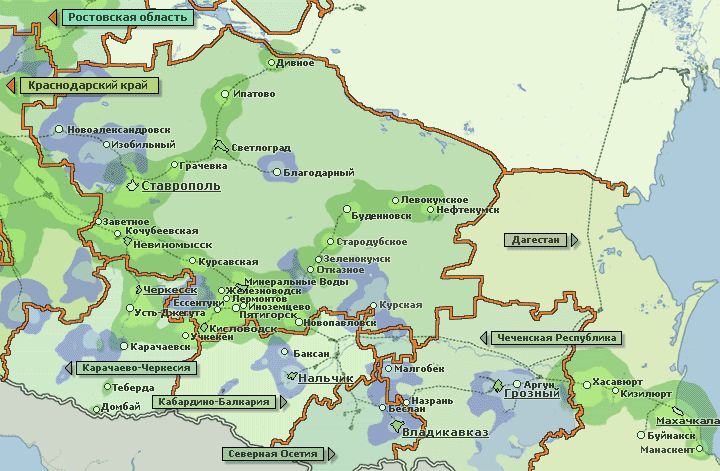 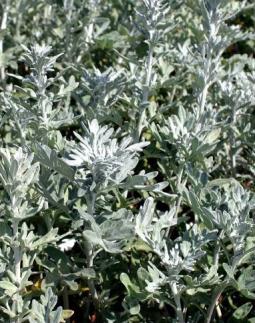 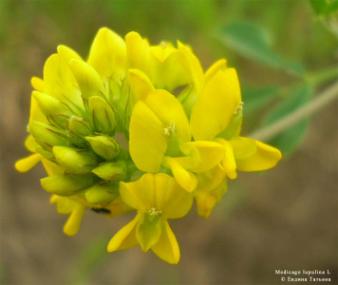 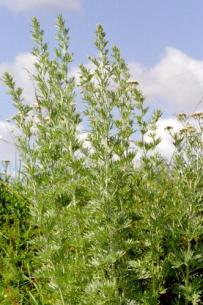 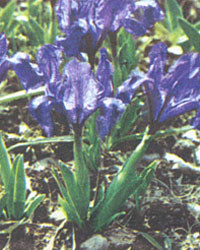 Люцерна румынская
Полынь
Касатик низкий
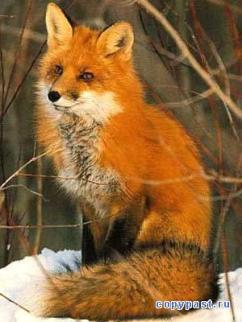 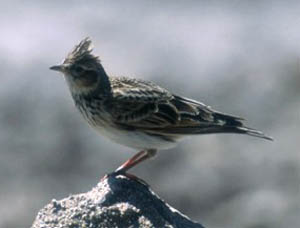 Жаворонок
Лиса
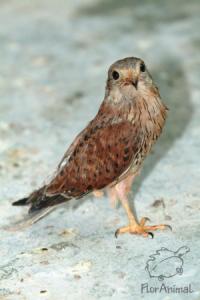 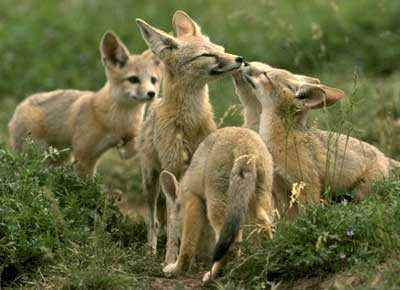 Пустельга
Корсаки
Ставропольский ботанический сад
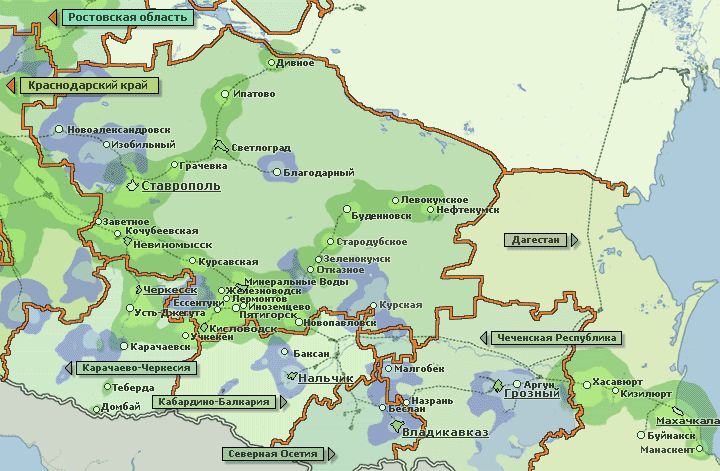 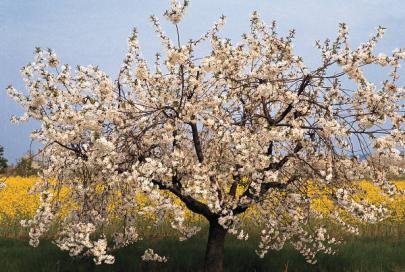 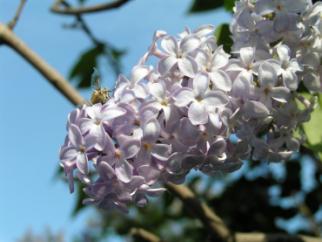 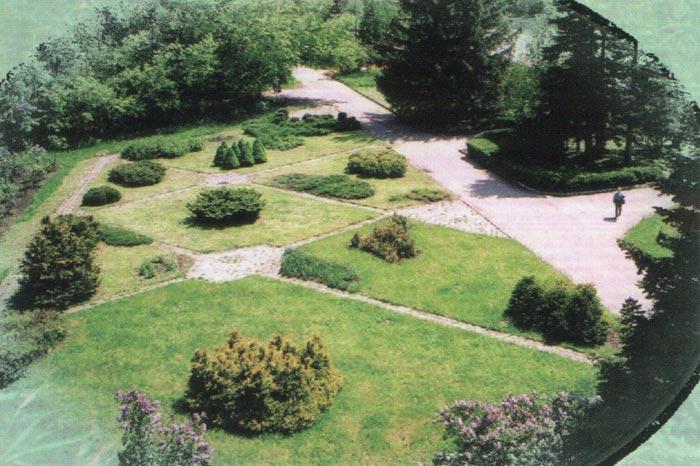 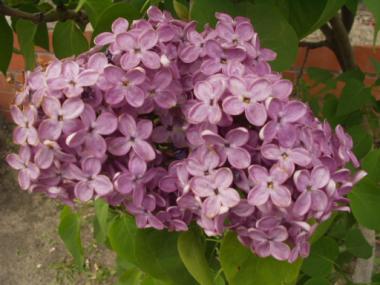 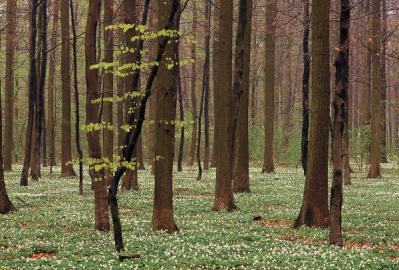 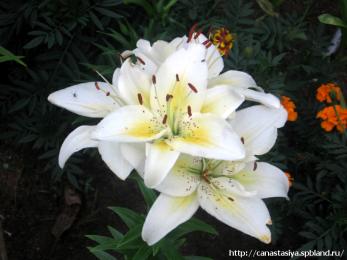 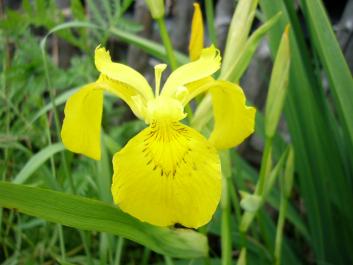 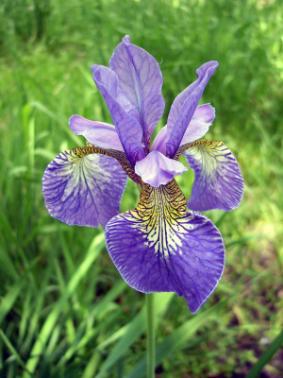 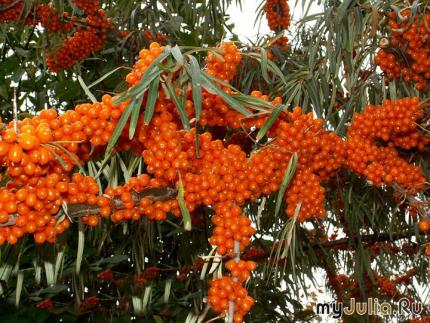 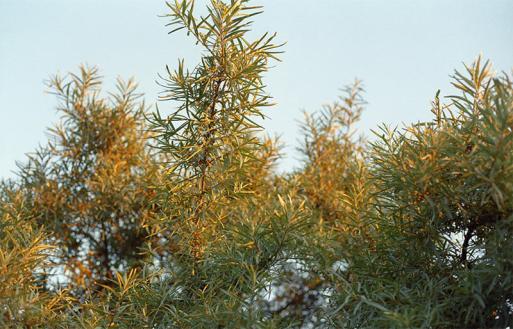 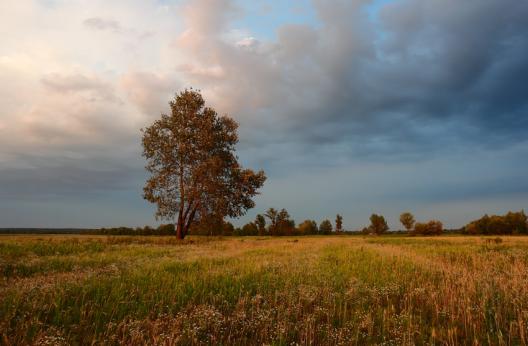 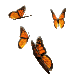 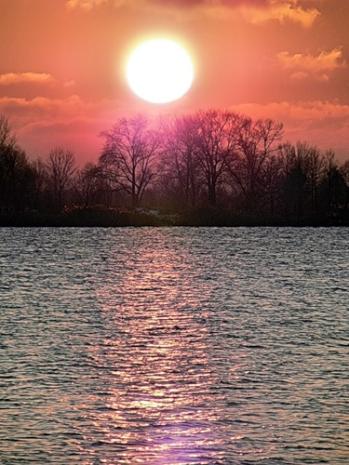 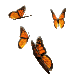 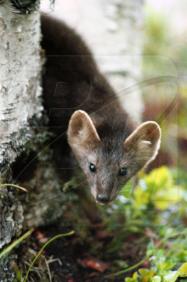 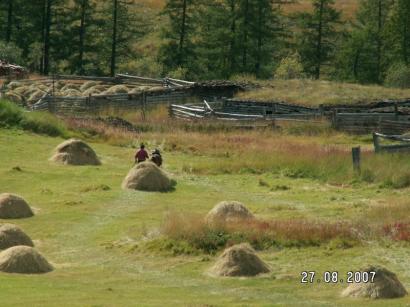 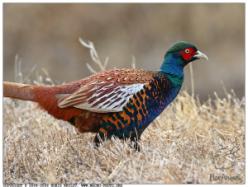 Домашнее задание (по выбору):
Подготовить сообщение об одном из заповедников страны.

Придумать и оформить листовку «Защитим первоцвет»

Придумать и нарисовать запрещающие знаки.